Centene Corporation and the National Council on Independent Living Address Gaps in Disability Access – An Award Winning Idea
An Overview of the Centene and NCIL Provider Accessibility Initiative (PAI)
Provider Accessibility Initiative
Agenda
2
Confidential and Proprietary Information
[Speaker Notes: Sarah slide]
Agenda
Overview of Centene and NCIL
Overview of Barrier Removal Fund (BRF) Activities/Outcomes To Date
Questions
Closing
[Speaker Notes: Sarah slide]
Provider Accessibility Initiative
Company Overviews
4
Confidential and Proprietary Information
[Speaker Notes: Sarah slide]
Centene Overview
St. Louis-based company founded in Milwaukee in 1984
45,400 employees, 14.1 million members, 2 international markets
31 states with government-sponsored healthcare programs
Medicaid (27 states)
Marketplace (20)
Medicare (20)
Correctional (14)
[Speaker Notes: Sarah slide]
Centene Overview Continued…
Managed Long-Term Services and Supports
11 states, 296,000+ members, largest MLTSS plan in the country
Medicare Medicaid Plan
6 states, 46,000+ members, over 12,000 LTSS
People with intellectual/developmental disabilities
11 states, 65,000+ members
[Speaker Notes: Sarah slide]
NCIL Overview
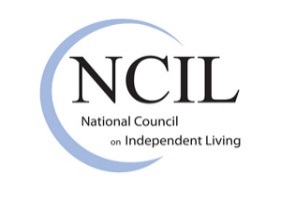 The National Council on Independent Living is the longest-running national cross-disability, grassroots organization run by and for people with disabilities.

Founded in 1982, NCIL represents thousands of organizations and individuals including: individuals with disabilities, Centers for Independent Living (CILs), Statewide Independent Living Councils (SILCs), and other organizations that advocate for the human and civil rights of people with disabilities throughout the United States.
[Speaker Notes: Kelly slide]
Provider Accessibility Initiative
Overview of PAI and Barrier Removal Fund Activities
[Speaker Notes: Sarah slide]
What is the Goal of the Provider Accessibility Initiative?
Provide equal access to quality health care and services that are physically and programmatically accessible 
for our members with disabilities and their companions with disabilities 
by increasing the percentage of doctor offices that meet minimum federal and state disability access standards.
[Speaker Notes: Sarah slide]
Why are We Focusing on Provider Disability Access?
It’s the right thing to do
Medicaid and Medicare members with disabilities receive less preventative care than those with no disability
https://www.cms.gov/About-CMS/Agency-Information/OMH/Downloads/Issue-Brief-Physical-AccessibilityBrief.pdf
It’s a federal requirement
People with disabilities say we should
Centene National Disability Advisory Council
Local Health Plan Member Advisory Councils (CA, FL, KS, MI, OH, PA, and TX)
[Speaker Notes: Sarah slide]
How are We Accomplishing Our Goal?
Making sure the information about the accessibility of a doctor’s office in our directory is correct so members can pick a doctor that meets their needs by: 
Integrating standard, corporate disability access requirements in provider credentialing and contracting; and
Conducting Accessibility Site Reviews (ASRs) to verify self-reported information
Allowing doctors to apply for a grant from the Centene National Barrier Removal Fund (BRF) that includes:
Funding to remove disability access barriers; and 
Technical assistance from the National Council on Independent Living (NCIL), local CILs, and local health plans.
[Speaker Notes: Theresa take bullet 1
Sarah take bullet 2]
National Barrier Removal Fund
Partnership with NCIL
Funding available in pilot states and in 3 main areas: 
Illinois, Texas, and Ohio (2018)
Kansas, Florida, and New Mexico (2019)
Building modifications, diagnostic equipment, and/or programmatic access
[Speaker Notes: Sarah slide]
Barrier Removal Fund Process
[Speaker Notes: Stakeholder input – Sarah
Leadership Buy-In – Sarah and/or Tara
ADA Analysis – Tara
Marketing Outreach Strategies – Tara and Sarah explain 2019 efforts
BRF Application Go-Live, and outreach to CIL Centers – Kelly]
Barrier Removal Fund Process Continued…
[Speaker Notes: BRF Application Deadline – Kelly
Provider Data Analysis – Tara
First Round Eligibility Screening – Kelly
ASRs – Horacio - CILs are being paid to do this work. Health plans ask non profit organizations to do things that they don’t get paid for. Made appointments with providers, tools we used, talk about concerns quickly. Talk about barriers at the end. 
BRF Committee Meeting – Kelly/Sarah/Tara (who was on committee, how did you recruit folks)]
Barrier Removal Fund Process Continued…
Current phase in 2019
[Speaker Notes: Award Decisions Released/Contracts Signed - Kelly
Scope of Work Underway – Kelly
Invoices Submitted – Kelly
Health Plan Verifies Completion – Tara
Data Uploaded to Provider Directory/Ongoing improvements – Theresa]
Provider Accessibility Initiative
2018 & 2019 Outcomes To Date
[Speaker Notes: Sarah slide]
Project Outputs (2018 & 2019)
Over 2,600 onsite Accessibility Site Reviews (ASRs) conducted across 7 states (California, Illinois, Texas, Ohio, Kansas, Florida, and New Mexico) by health plan staff and 31 different CILs.
In 2018 and 2019, NCIL received 255 Barrier Removal Fund (BRF) applications across 6 states (Illinois, Texas, Ohio, Kansas, Florida, and New Mexico), and provided over 225 hours of technical assistance to applicants and grantees.
Six locally based Barrier Removal Fund committees that included local members with disabilities, directors from local Centers on Independent Living, and providers, reviewed and scored 176 of the 255 applications.
[Speaker Notes: Sarah slide]
Project Outputs (2018 & 2019)
108 health care providers (140 service locations) across IL, TX, OH, KS, FL, and NM received over $1,000,000 in grants from the Centene Barrier Removal Fund.
Grantees range in size, location (urban and rural), and specialty (e.g. primary care, OB/GYN, mental health, addiction recovery, dentistry, podiatry, urology) and include both physical and programmatic access improvements.
[Speaker Notes: Sarah slide]
Project Outputs (2018 & 2019)
63 Accessible Exam Tables (1 accessible OB/GYN table, 2 accessible podiatry exam chair, 1 accessible dentist chair)
19 Accessible Scales
79 Automatic Door Openers
10 Renovations to Parking Lot
33 Restroom Improvements (Faucet paddle handles, ADA toilet, handrails, etc.)
8 Entrance Improvements 
15 Interior Building Improvements (Vinyl flooring, widening of doorways less than 32’ wide, waiting room chairs without side arms, portable air filter, portable blood pressure machine, Hoyer lift, sound proofing walls)
12 Ramps
113 units (or 45 projects) Programmatic Access Improvements (details in later slide)
9 Wheelchairs
[Speaker Notes: Sarah slide
247 total projects]
Project Outcomes
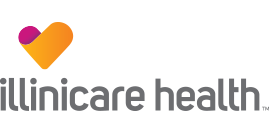 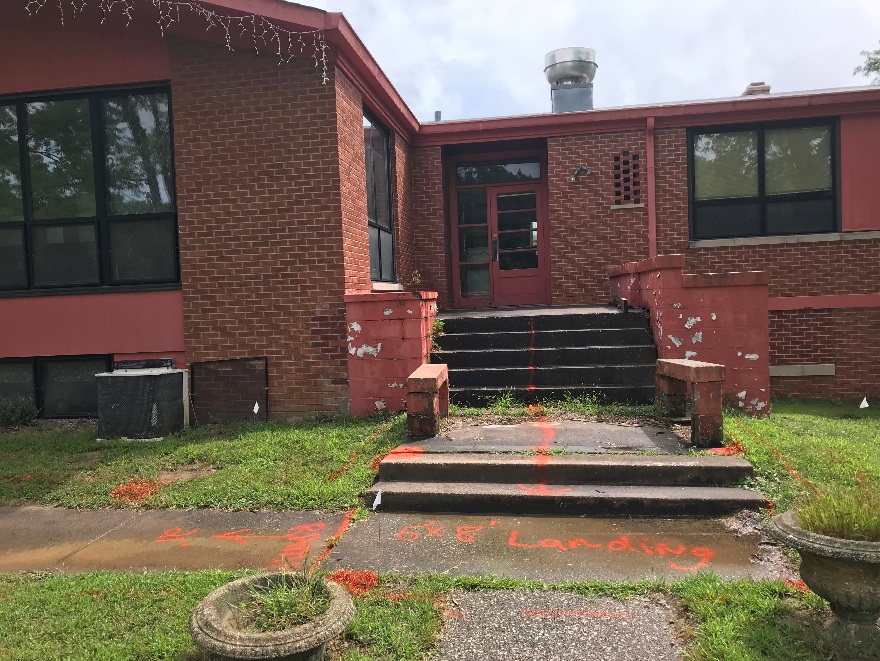 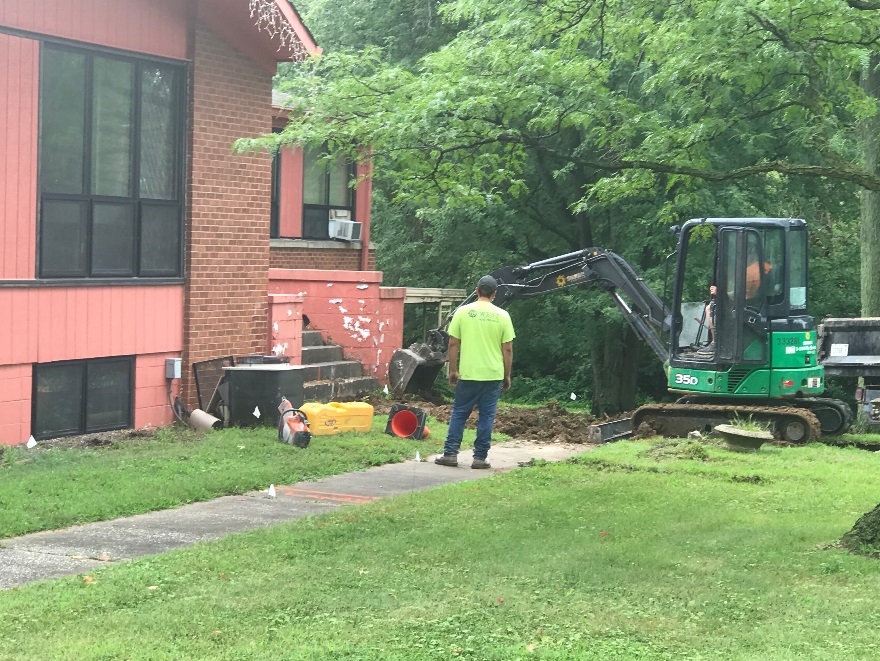 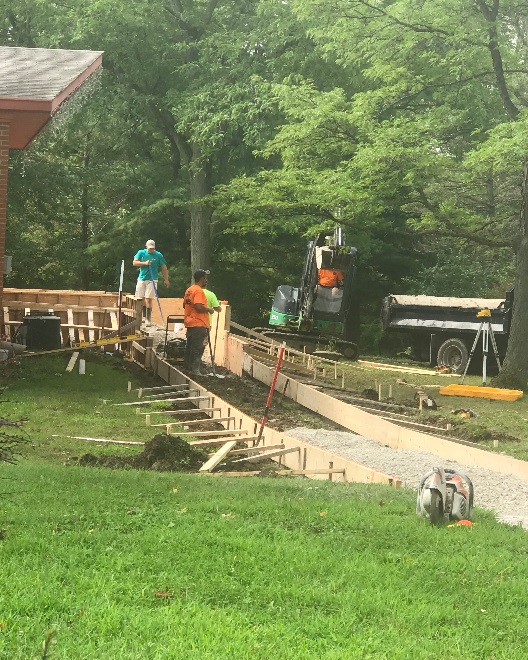 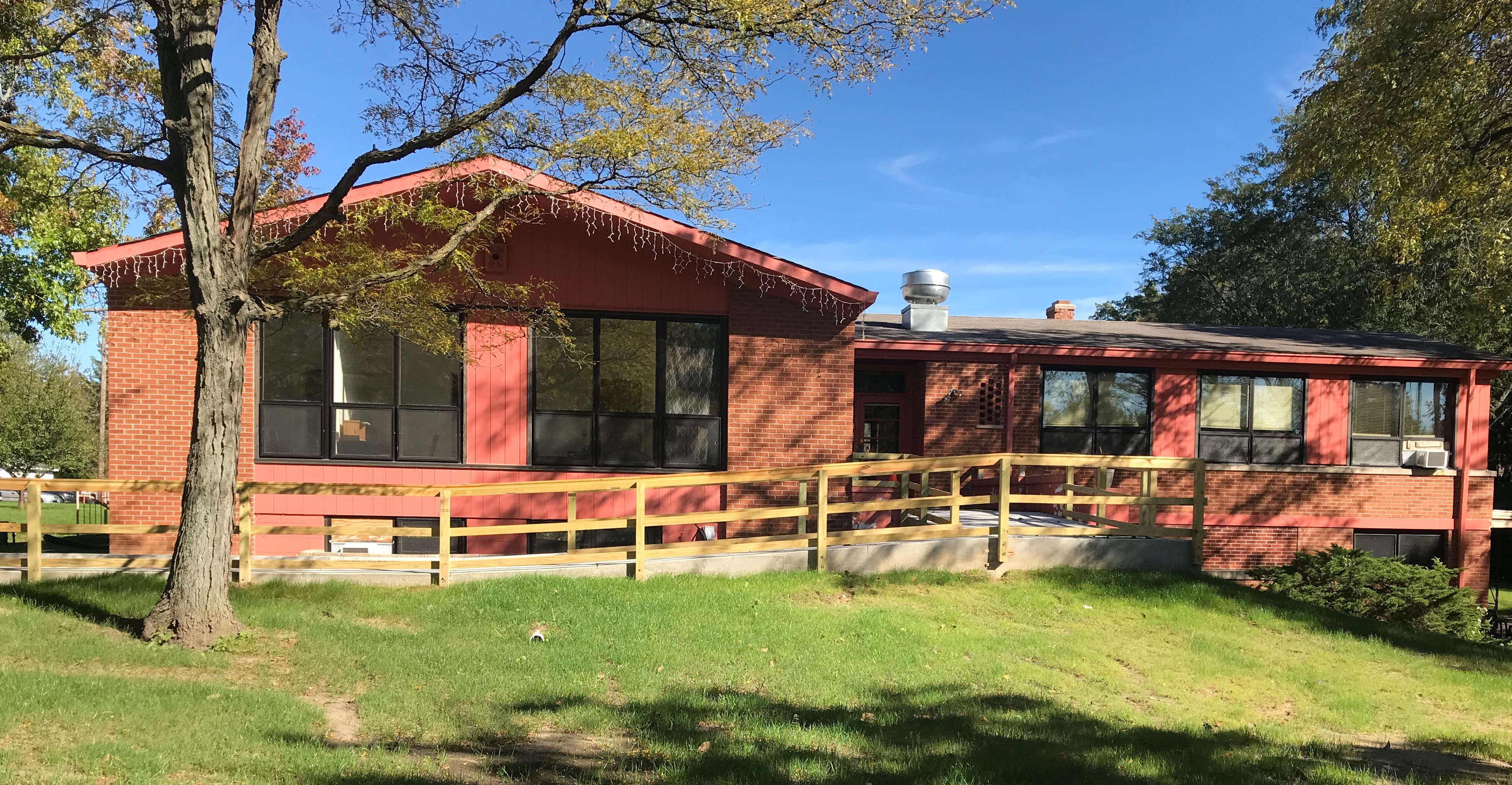 Rock Island County Council on Addictions
[Speaker Notes: Sarah slide]
Project Outcomes
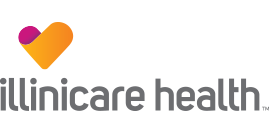 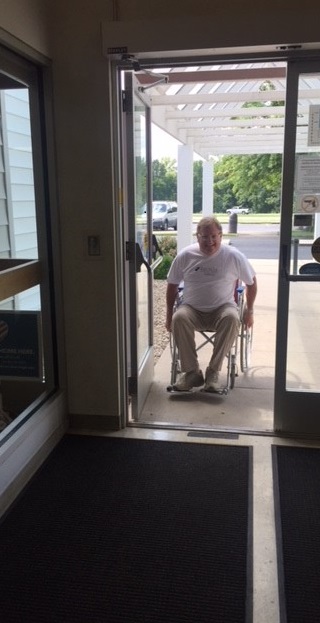 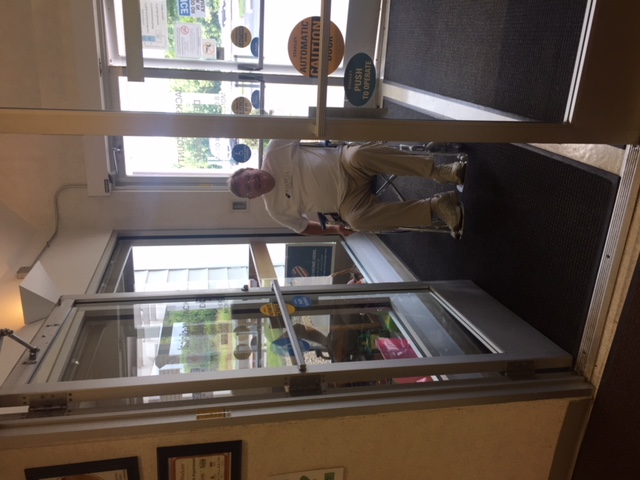 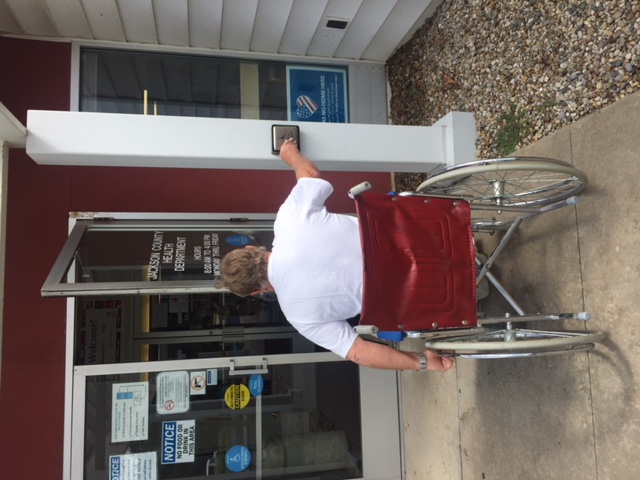 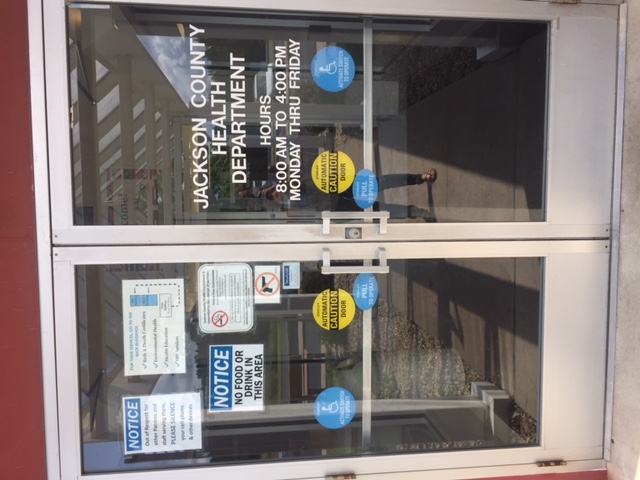 “Since the installation of our automatic doors, I have been pleased to notice more adult wheelchair patients in our facility receiving much needed services. I see this being a positive addition and great way to meet ALL members of our community.  We would not have been able to make these upgrades to our facility at this time without the funds from this grant.  Thank you again!”- Dr. Sarah Patrick, Administrator, Jackson County Health Department
[Speaker Notes: Sarah slide]
Project Outcomes
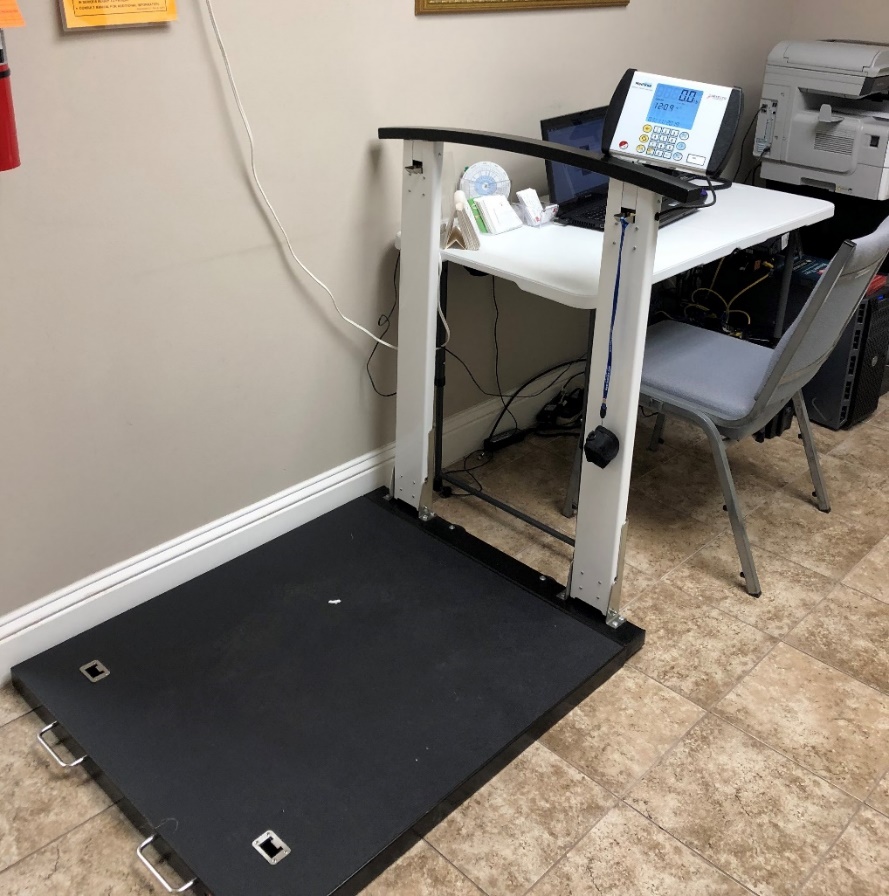 Roll-on scale
- Penne Jaster, Nurse Practitioner at Life Choices Medical Clinic
The UpScale M430. Combined accessible exam table and scale.
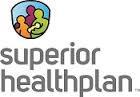 [Speaker Notes: Sarah slide]
Project Outcomes
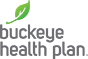 Before
After
“The existing bathroom was too small for clients with wheelchairs, mobility aids, and other power-driven mobility devices. Also there were no handrails for safe mobility. Having this ADA bathroom will allow Momentum Counseling to offer mental health and addiction services to those with wheelchairs, mobility aids, and other power-driven mobility devices.”
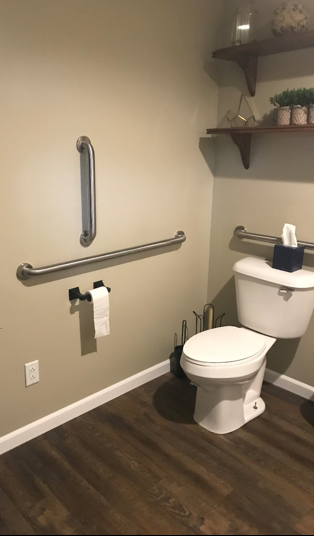 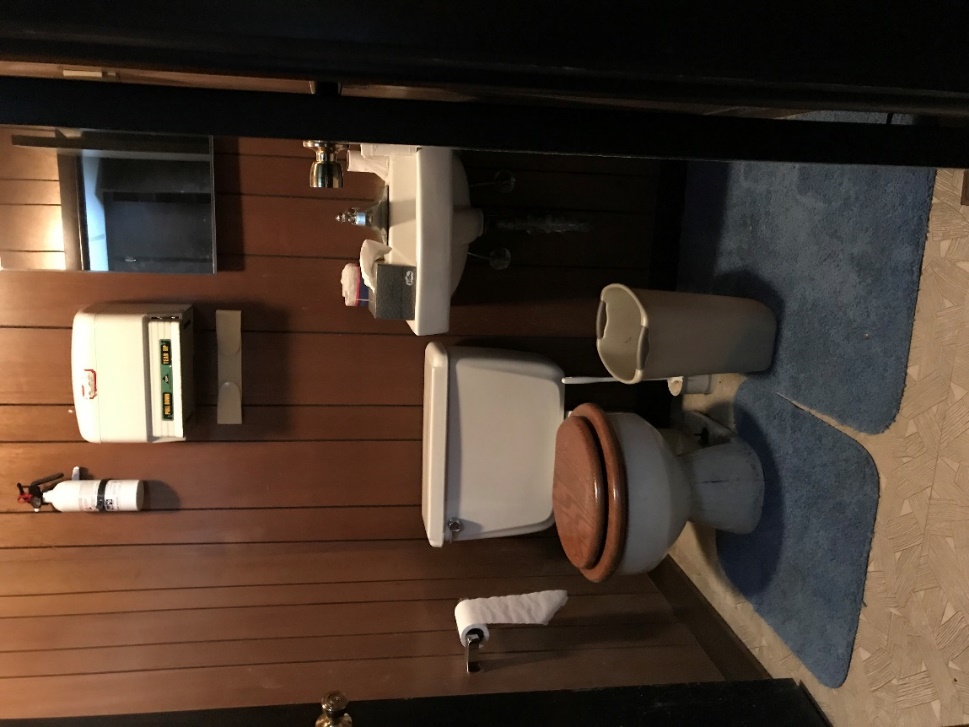 -- Michelle Salazar, LISW-S, LICDC-CS
Behavioral Health Clinician, Owner
Momentum Counseling & Consultation, LLC
23
[Speaker Notes: the grant was specifically for ADA related improvements of the restroom, parking lot, sound proofing, entrance, and vinyl flooring.  

We at Momentum Counseling and Consultation, LLC are so blessed to be chosen for this grant.  Our bathroom will now be accessible to people with disabilities. The existing bathroom was too small for clients with wheelchairs, mobility aids, and other power-driven mobility devices. Also there were no handrails for safe mobility. Having this ADA bathroom will allow Momentum Counseling to offer mental health and addiction services to those with wheelchairs, mobility aids, and other power-driven mobility devices. 

I assume sound batting (like insulation) was added behind the drywall.  That’s typically how that would be done, so it wouldn’t really be possible to get a picture after the walls have been closed up]
Project Outcomes
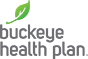 “Sound proofing offices through sound proof wall board will allow clients to feel comfortable sharing their symptoms and challenges. Client outcomes are improved when clients can accurately present symptoms and needs.”
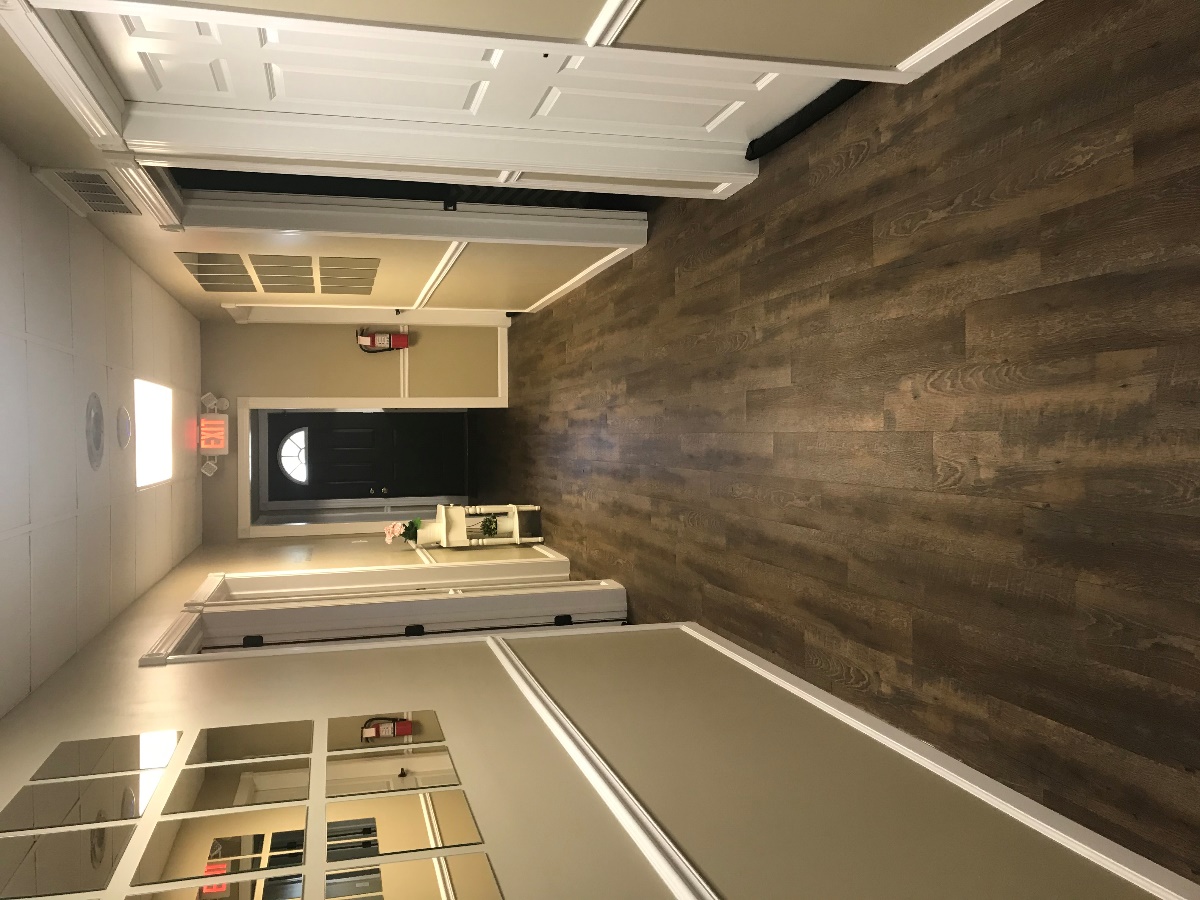 -- Michelle Salazar, LISW-S, LICDC-CS
Behavioral Health Clinician, Owner
Momentum Counseling & Consultation, LLC
24
Project Outcomes: Programmatic Access
[Speaker Notes: Sarah slide]
2018 Lessons Learned
Simultaneous Roll Out


Fund Disbursement


Provider Outreach
[Speaker Notes: Kelly/Sarah slide]
Provider Accessibility Initiative
Questions, Next Steps, Call to Action
27
Confidential and Proprietary Information
Questions
Audience questions
Call to Action
For advocates
For other health plans
Thank You
Please send any additional feedback or questions to:
Kait Campbellkaitlin.m.campbell@centene.com, 314-320-2562